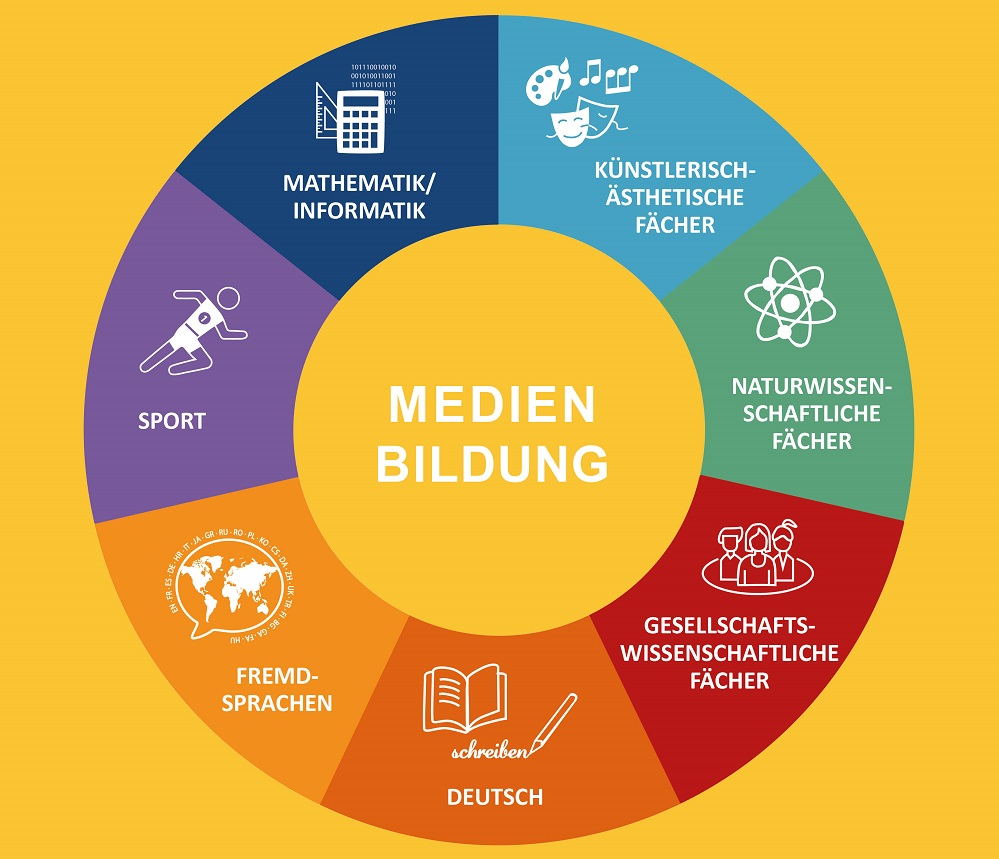 Impulse für die Unterrichtsentwicklung mit fachintegrativen Unterrichtsbausteinen zur Medienbildung
Unterrichtsbausteine im OER-Format in der Übersichthttps://bildungsserver.berlin-brandenburg.de/17067
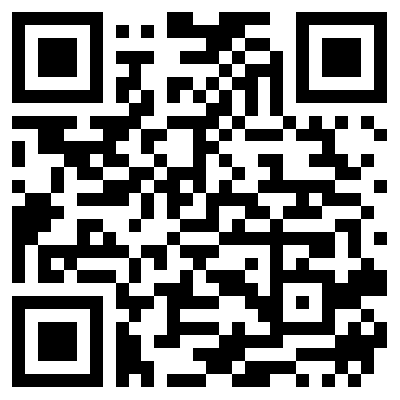 LISUM 12.03.2020 | CC BY-SA | Dr. Nancy Grimm
Inhalt
Ziele der Unterrichtsbausteine
SAMR-Modell als „Entwicklungsfolie“
Ausrichtung der Unterrichtsbausteine
Warum fachintegrative Medienbildung?
Drei Bausteine im Fokus
LISUM 12.03.2020 | CC BY-SA | Dr. Nancy Grimm
Ziele der Unterrichtsbausteine
Schulentwicklung: Impulse für das schulischen Medienbildungskonzept (fachintegrativ, modular, OER, anpassbar)
Unterrichtsentwicklung: Impulse für den Unterricht mit, über und durch digitale Medien (BC Medienbildung im RLP 1-10, SAMR-Modell, 4K, Tipps, Tutorials, Hinweise für Lehrer*innen)
LISUM 12.03.2020 | CC BY-SA | Dr. Nancy Grimm
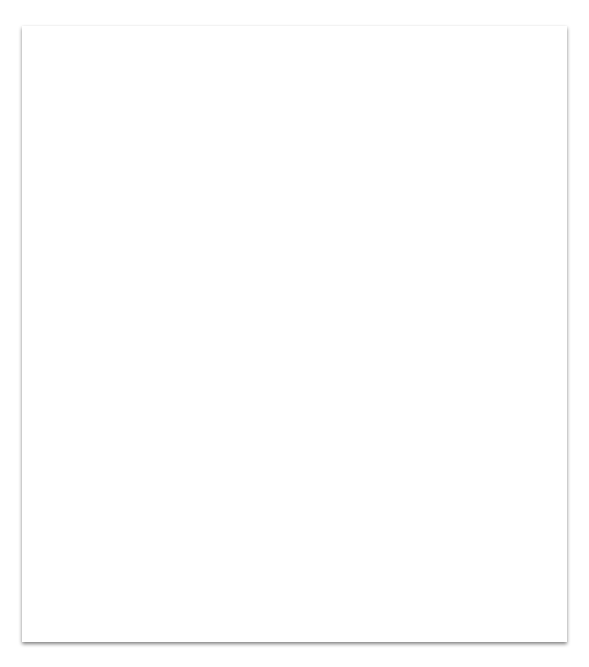 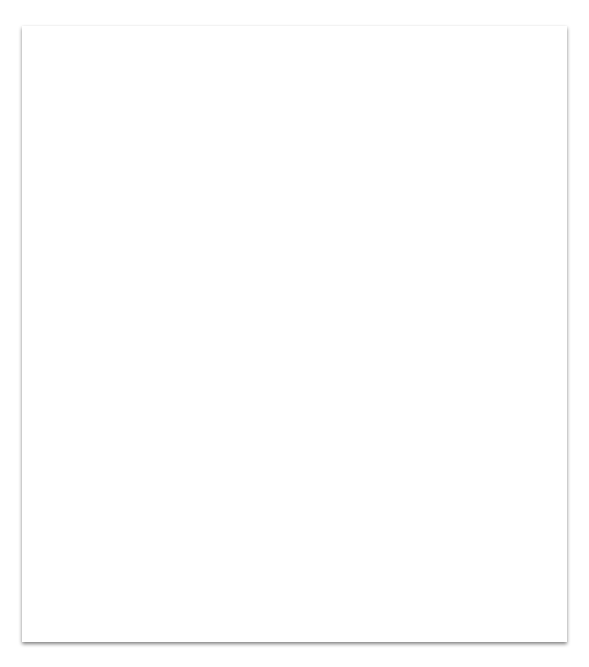 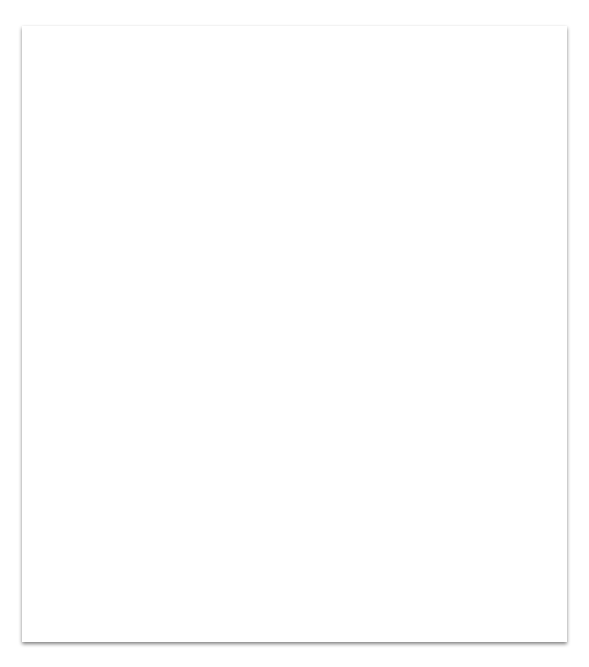 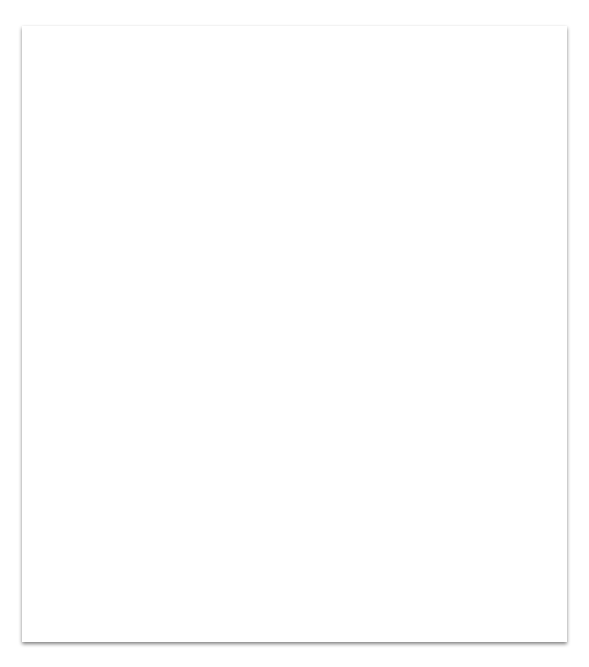 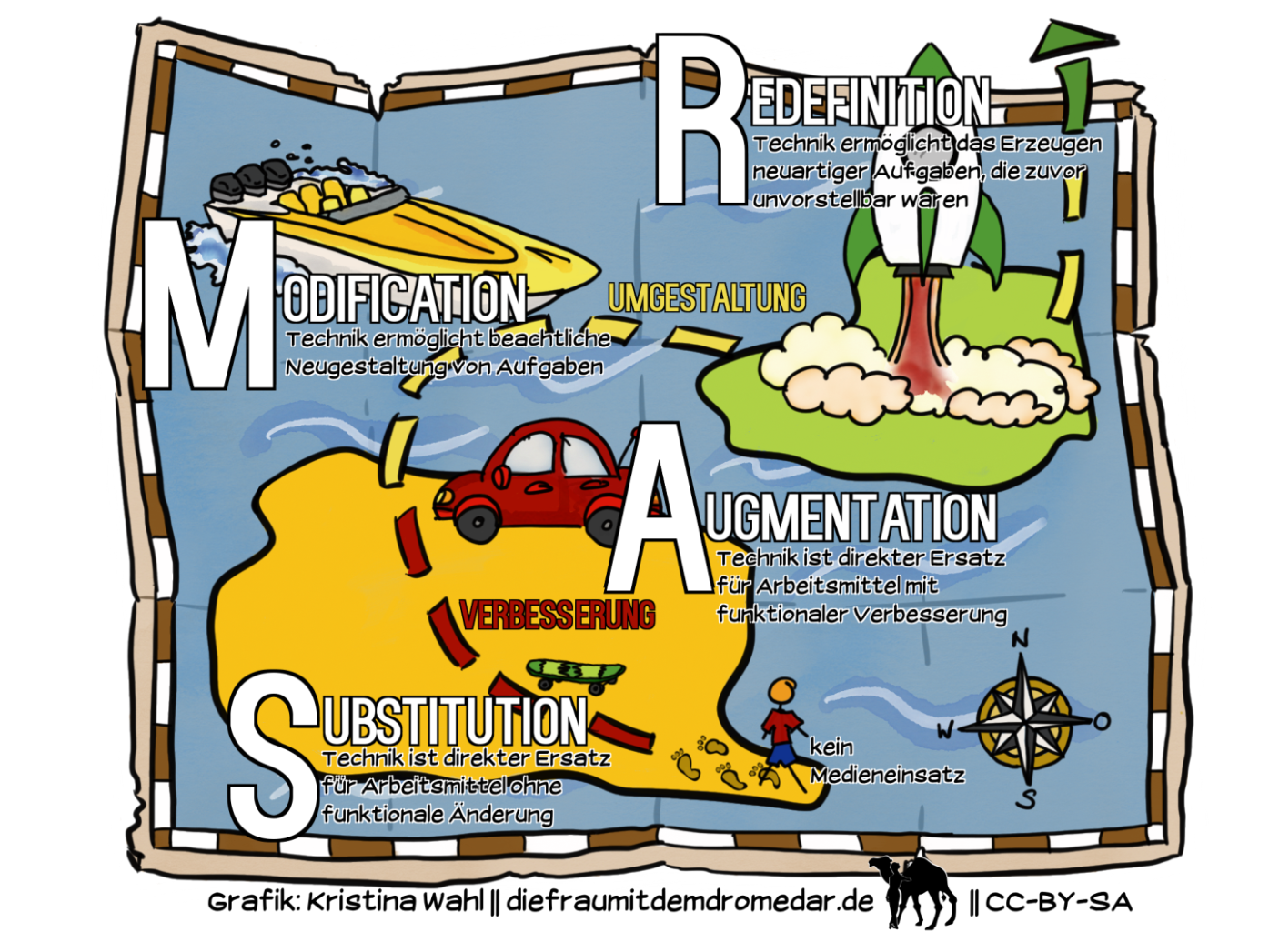 Zum Beispiel:Umstrukturierung, Überarbeitung, Layoutierung von Texten
Zum Beispiel:Schreiben in Word oder Lesen auf digitalen Endgeräten
Zum Beispiel:Flipped Classroom, Augmented Reality, Virtual Reality
Zum Beispiel:kollaboratives Schreiben von Texten in einem Etherpad
LISUM 12.03.2020 | CC BY-SA | Dr. Nancy Grimm
Ausrichtung der Unterrichtsbausteine
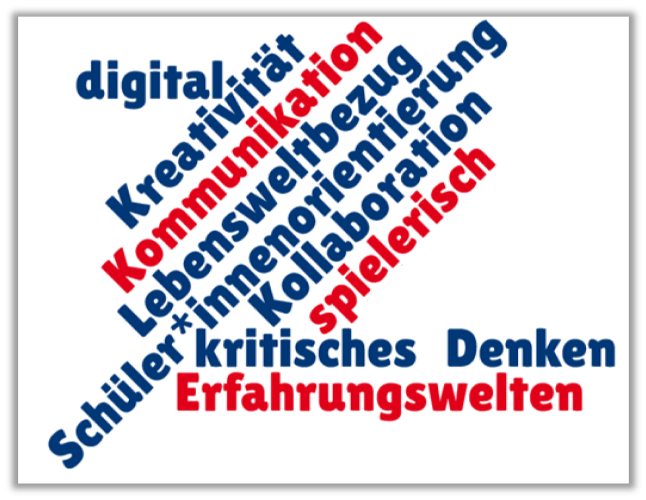 LISUM 12.03.2020 | CC BY-SA | Dr. Nancy Grimm
Warum fachintegrative Medienbildung?
„Die  Entwicklung  und  das  Erwerben  der  notwendigen  Kompetenzen für ein  Leben  in  einer  digitalen  Welt  […] betreffen  alle  Unterrichtsfächer.“
https://www.kmk.org/fileadmin/Dateien/veroeffentlichungen_beschluesse/2018/Strategie_Bildung_in_der_digitalen_Welt_idF._vom_07.12.2017.pdf
LISUM 12.03.2020 | CC BY-SA | Dr. Nancy Grimm
Warum fachintegrative Medienbildung?
„Die  Entwicklung  und  das  Erwerben  der  notwendigen  Kompetenzen für ein  Leben  in  einer  digitalen  Welt  […] betreffen  alle  Unterrichtsfächer.“
„Jedes Fach beinhaltet  spezifische Zugänge  zu  den  Kompetenzen  in  der  digitalen  Welt durch  seine  Sach-  und Handlungszugänge.  Damit  werden  spezifische Fachkompetenzen  erworben,  aber  auch  grundlegende  (fach-) spezifische Ausprägungen  der  Kompetenzen  für die  digitale Welt.“
https://www.kmk.org/fileadmin/Dateien/veroeffentlichungen_beschluesse/2018/Strategie_Bildung_in_der_digitalen_Welt_idF._vom_07.12.2017.pdf
LISUM 12.03.2020 | CC BY-SA | Dr. Nancy Grimm
Warum fachintegrative Medienbildung?
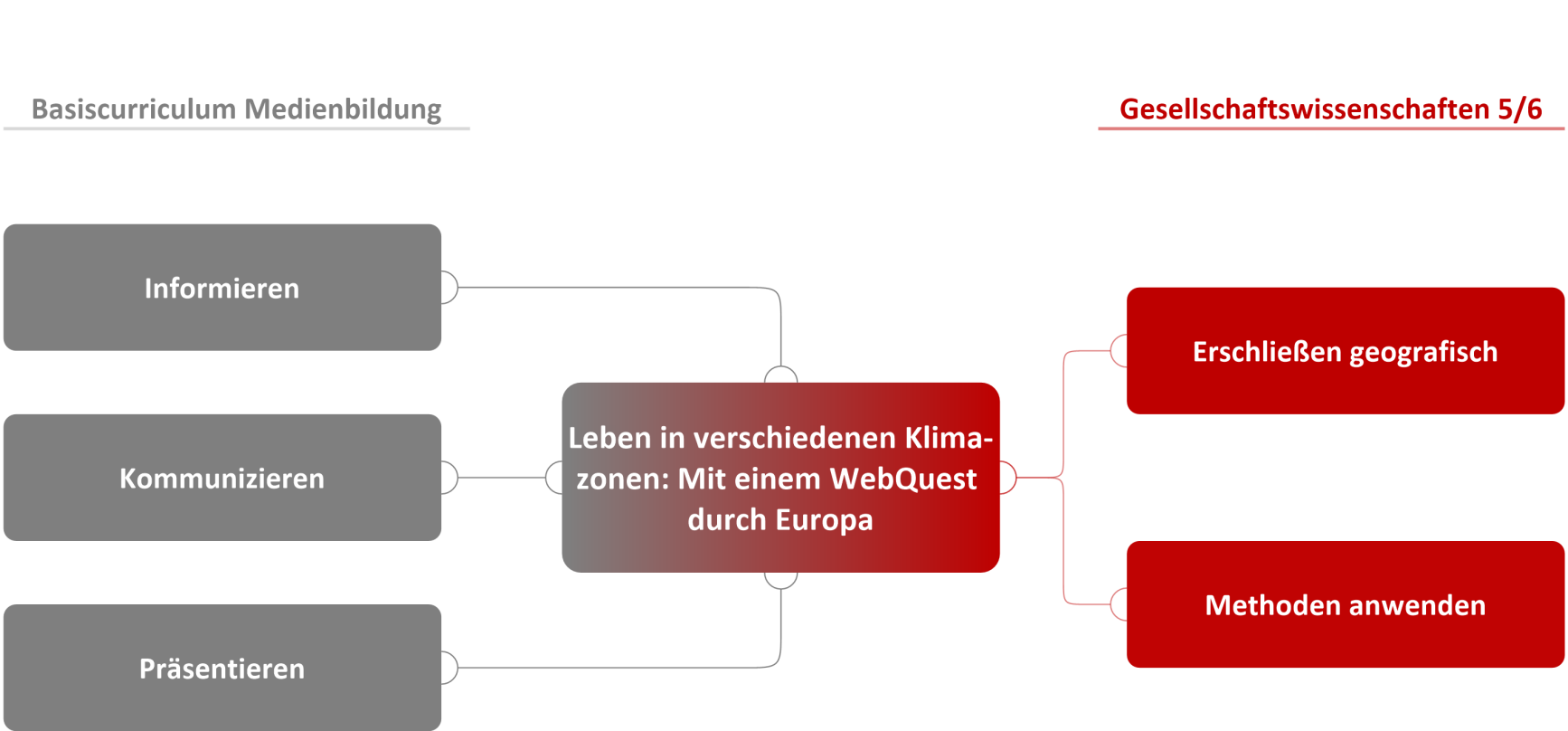 LISUM 12.03.2020 | CC BY-SA | Dr. Nancy Grimm
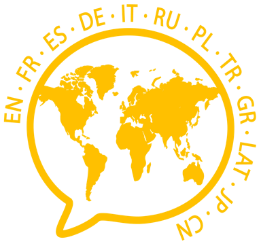 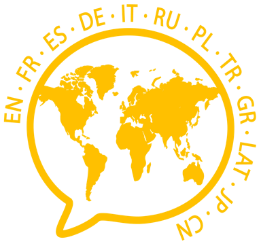 Drei Bausteine im Fokus
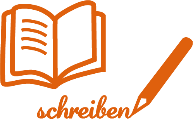 9./10. Jgst, Englisch:  „Bad News“ – Die Taktiken von Fake News mit einem Online-Spiel ergründen 
1./2. Jgst., Deutsch: Lies mich! Lieblingsbücher zum Sprechen bringen
4. Jgst., Englisch: So, what’s in your room again, Catherine? Zur Arbeit mit Legetechnik-Videos im Englischunterricht
LISUM 12.03.2020 | CC BY-SA | Dr. Nancy Grimm
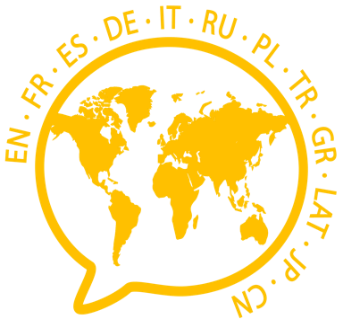 „Bad News“ – Die Taktiken von Fake News mit einem Online-Spiel ergründen
Dr. Nancy Grimm
LISUM 12.03.2020 | CC BY-SA | Dr. Nancy Grimm
Ausgangspunkt: Ein Fake auf Twitter
Aufdeckung der Desinformation auf FactCheck.org (enthält das Original-Foto samt Nachricht, die über Twitter multipliziert wurde, und das Foto im Originalzusammenhang): https://www.factcheck.org/2019/09/viral-photo-falsely-targets-climate-strike-protesters.
LISUM 12.03.2020 | CC BY-SA | Dr. Nancy Grimm
Danach: Taktiken von Fake News
Identitätsbetrug
Emotion
Polarisierung
Verschwörung
Verruf
Trollen
LISUM 12.03.2020 | CC BY-SA | Dr. Nancy Grimm
Das Spiel – 1. Spielrunde
BAD NEWS
Deutsche Version: https://www.getbadnews.de
Englische Version: https://www.getbadnews.com
LISUM 12.03.2020 | CC BY-SA | Dr. Nancy Grimm
Reflexion nach 1. Spielrunde
BAD NEWS
Rolle/Perspektivwechsel
Strategien
Wirkung des Spiels
LISUM 12.03.2020 | CC BY-SA | Dr. Nancy Grimm
2. Spielrunde
BAD NEWS
…sprachliche Beispiele für die 6 Taktiken finden…
In Gruppen…
… und auf einer digitalen Pinnwand teilen und kommentieren.
LISUM 12.03.2020 | CC BY-SA | Dr. Nancy Grimm
Weiterführend
Infografik: Wie Fake News erkennen?: https://www.ifla.org/publications/node/11174 
Weitere Detektivarbeit an einem Beispiel: www.truthorfiction.com, https://www.mimikama.at 
Bildrückwärtssuche: https://images.google.de, https://tineye.com
LISUM 12.03.2020 | CC BY-SA | Dr. Nancy Grimm
4K – Kritisches Denken im Fokus
BAD NEWS
GeWi 5/6
Deutsch
Politische Bildung
L-E-R bzw. Ethik
Englisch
Sekundarstufe I & II
Grundschule
kritisches Denken spielerisch + Aha-Effekt + ohne erhobenen Zeigefinger
LISUM 12.03.2020 | CC BY-SA | Dr. Nancy Grimm
Hintergrund
BAD NEWS
mehrere Versionen
Fake News
für den Bildungsbereich
Inokulationstheorie
wissenschaftsbasiert
Formen der Desinformation
LISUM 12.03.2020 | CC BY-SA | Dr. Nancy Grimm
Spielen Sie selbst…
BAD NEWS
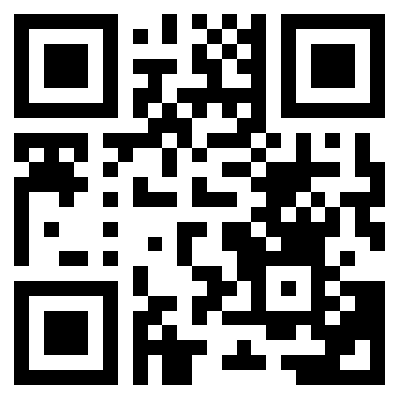 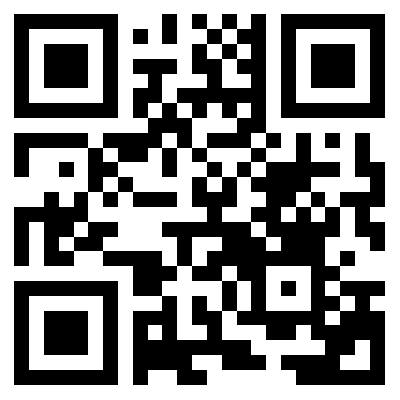 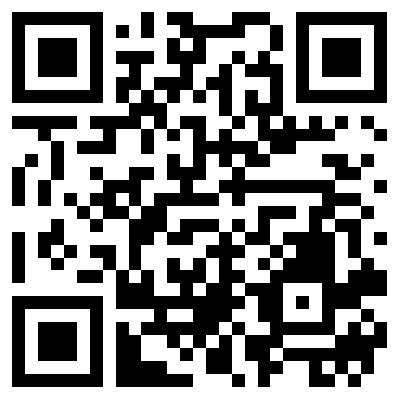 LISUM 12.03.2020 | CC BY-SA | Dr. Nancy Grimm
Welche Kompetenzen und (Grund)fähigkeiten für das digitale Zeitalter werden durch dieses Unterrichtsszenario gefördert?
LISUM 12.03.2020 | CC BY-SA | Dr. Nancy Grimm
Kompetenzen und (Grund)fähigkeitenfür das digitale Zeitalter
LISUM 12.03.2020 | CC BY-SA | Dr. Nancy Grimm
Fachliche Kompetenzen und (Grund)fähigkeiten
LISUM 12.03.2020 | CC BY-SA | Dr. Nancy Grimm
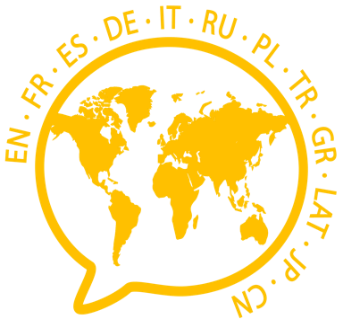 So, what’s in your room again, Catherine? Zur Arbeit mit Legetechnik-Videos im Englischunterricht
Petra Rilling-Stütz
LISUM 12.03.2020 | CC BY-SA | Petra Rilling-Stütz
Baustein im Fokus – Erklärvideosmit Legetechnik
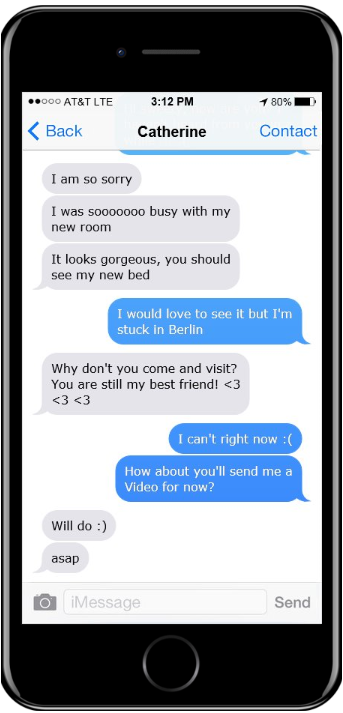 WAS?		   	Erklärvideo  WOHNEN
WARUM? 	   	4 K-Modell
WIE?		   	Legetechnik
WOMIT?	   	Videofunktion Tablet/Handy
PRÄSENTATION?   	„one stay(s) – three stray“
AUSWERTUNG?  	Bewertungsraster
LISUM 12.03.2020 | CC BY-SA | Petra Rilling-Stütz
Einführung
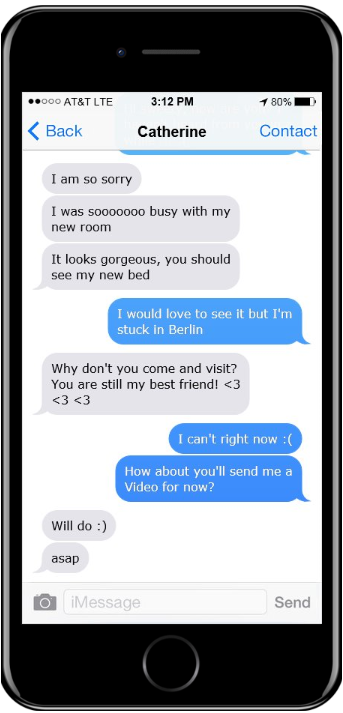 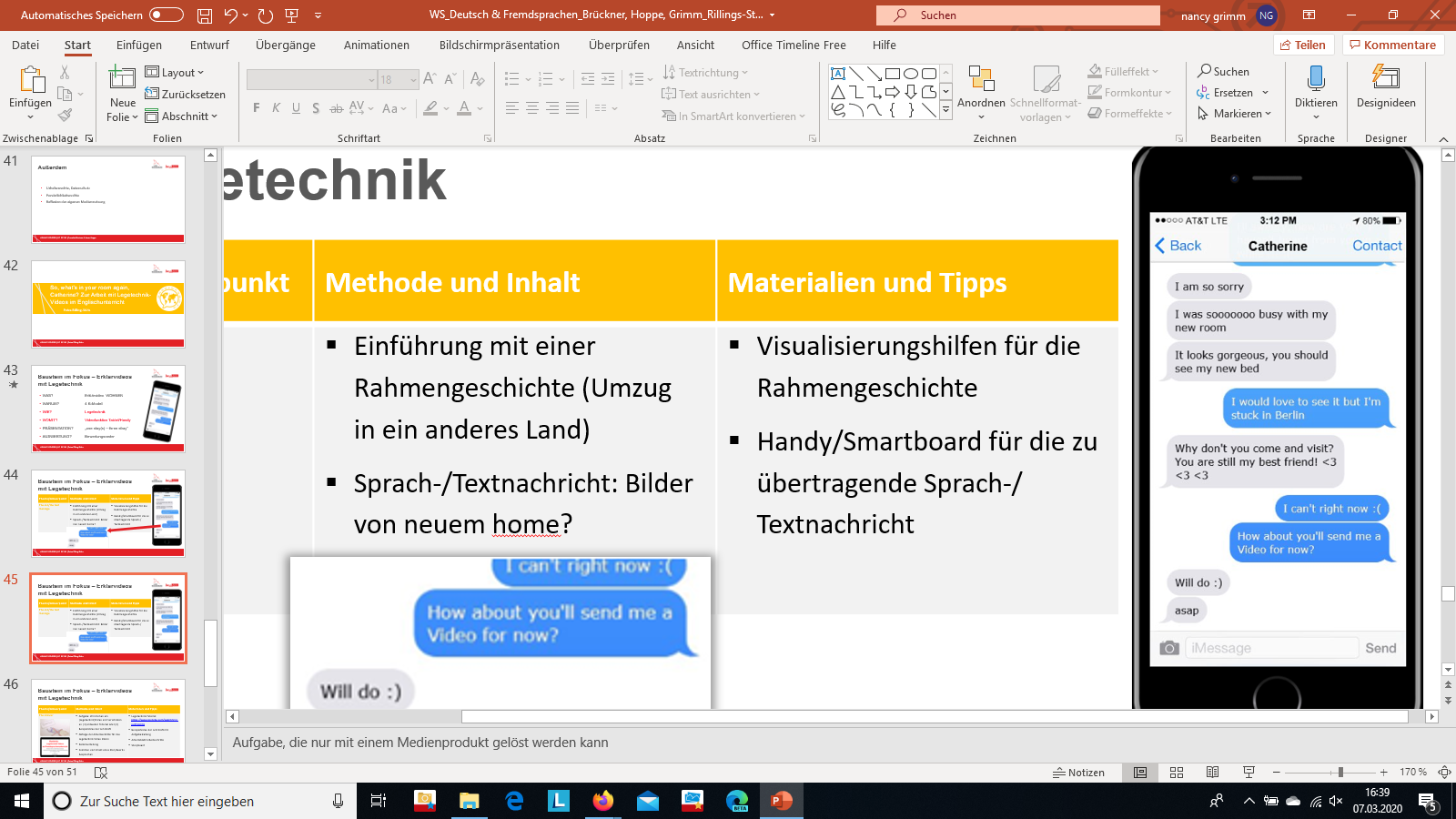 LISUM 12.03.2020 | CC BY-SA | Petra Rilling-Stütz
[Speaker Notes: Aufgabe, die nur mit einem Medienprodukt gelöst werden kann]
Aufgabe
LISUM 12.03.2020 | CC BY-SA | Petra Rilling-Stütz
Aufgabe
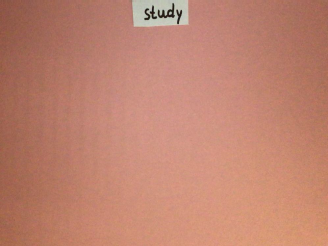 LISUM 12.03.2020 | CC BY-SA | Petra Rilling-Stütz
Wortschatz, Gestaltung, Storyboard, Drehen
LISUM 12.03.2020 | CC BY-SA | Petra Rilling-Stütz
Präsentation & Evaluation
LISUM 12.03.2020 | CC BY-SA | Petra Rilling-Stütz
[Speaker Notes: Stehen Sie auf und zählen in Ihrer Tischgruppe durch 
Nummer 1 setzt sich wieder hin 
Nummer 2 geht im Uhrzeigersinn einen Tisch weiter 
Nummer 3 geht im Uhrzeigersinn zwei Tische weiter 
Nummer 4 …]
Bewertungskriterien
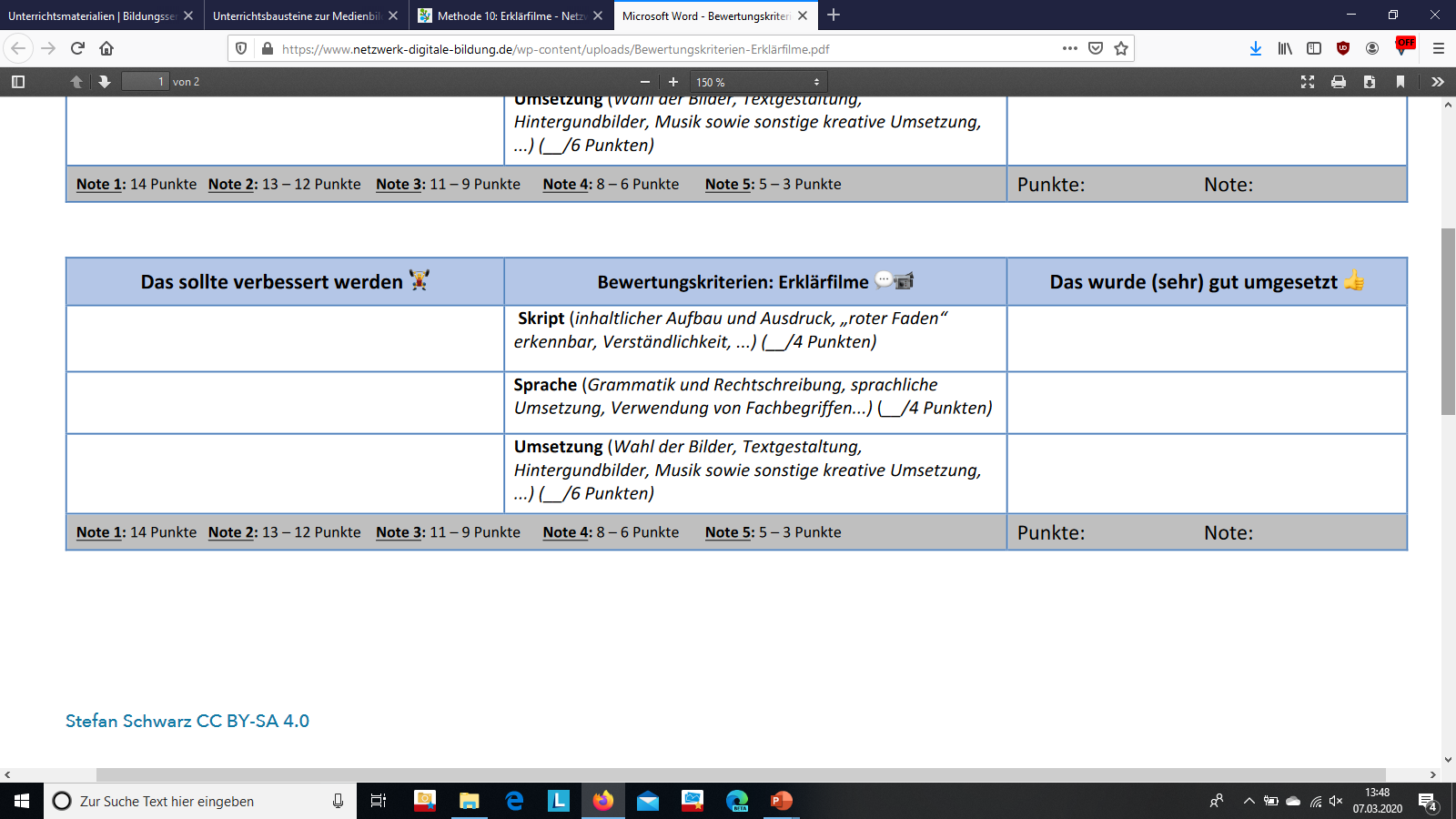 https://www.netzwerk-digitale-bildung.de/wp-content/uploads/Bewertungskriterien-Erkl%C3%A4rfilme.pdf
LISUM 12.03.2020 | CC BY-SA | Petra Rilling-Stütz
Welche Kompetenzen und (Grund)fähigkeiten für das digitale Zeitalter werden durch dieses Unterrichtsszenario gefördert?
LISUM 12.03.2020 | CC BY-SA | Petra Rilling-Stütz
Kompetenzen und (Grund)fähigkeitenfür das digitale Zeitalter
LISUM 12.03.2020 | CC BY-SA | Petra Rilling-Stütz
Fachliche Kompetenzen und (Grund)fähigkeiten
LISUM 12.03.2020 | CC BY-SA | Petra Rilling-Stütz
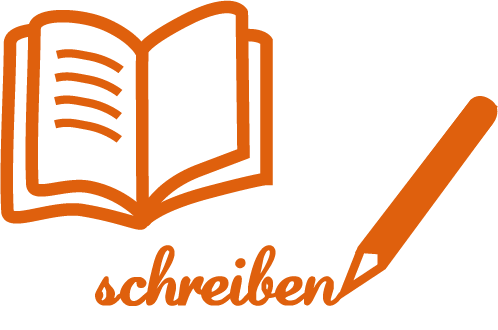 Lies mich! Lieblingsbücher zum Sprechen bringen
Cornelia Brückner & Irene Hoppe
LISUM 12.03.2020 | CC BY-SA | Cornelia Brückner & Irene Hoppe
Baustein im Fokus – „Lies mich!“
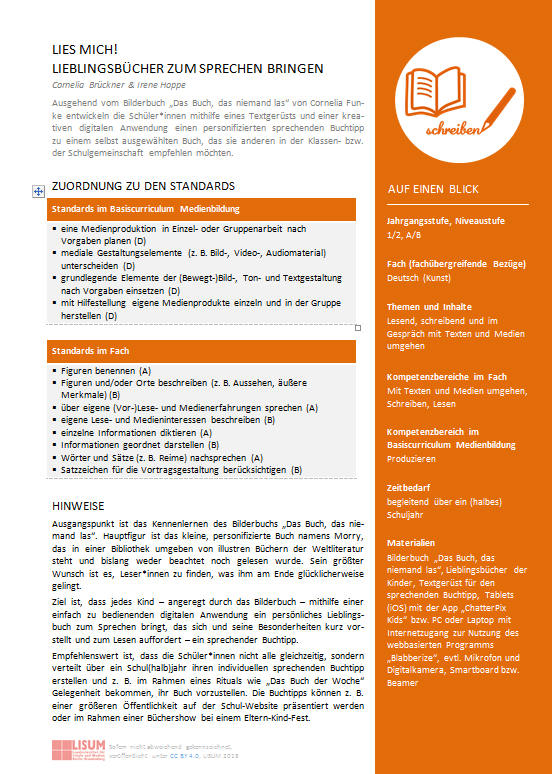 Buchtipp eines Mädchens aus der 4. Klasse: https://s.bsbb.eu/8e
LISUM 12.03.2020 | CC BY-SA | Cornelia Brückner & Irene Hoppe
Einstieg: Kennenlernen des Bilderbuchs, dialogisches Vorlesen
Das Buch, das niemand las von Cornelia Funke
LISUM 12.03.2020 | CC BY-SA | Cornelia Brückner & Irene Hoppe
Einstieg
LISUM 12.03.2020 | CC BY-SA | Cornelia Brückner & Irene Hoppe
Anschlusskommunikation
Austausch und Ideensammlung zur Frage:
„Wie können Bücher auf sich aufmerksam machen, um Leser*innen zu finden?“
Einhellige Antwort einer SAPH-Lerngruppe: „Bücher können ja nicht selber auf sich aufmerksam machen, aber ...
man kann die Bücher in der Schulbibliothek oder einem Buchladen ausstellen.“
man kann auf der Schul-Website oder der Schülerzeitung Bücher vorstellen.“
man kann eine Werbesendung für die Bücher machen.“
...
LISUM 12.03.2020 | CC BY-SA | Cornelia Brückner & Irene Hoppe
Erstellen des Buchtipps
LISUM 12.03.2020 | CC BY-SA | Cornelia Brückner & Irene Hoppe
Textgerüst für die Sprechvorlage
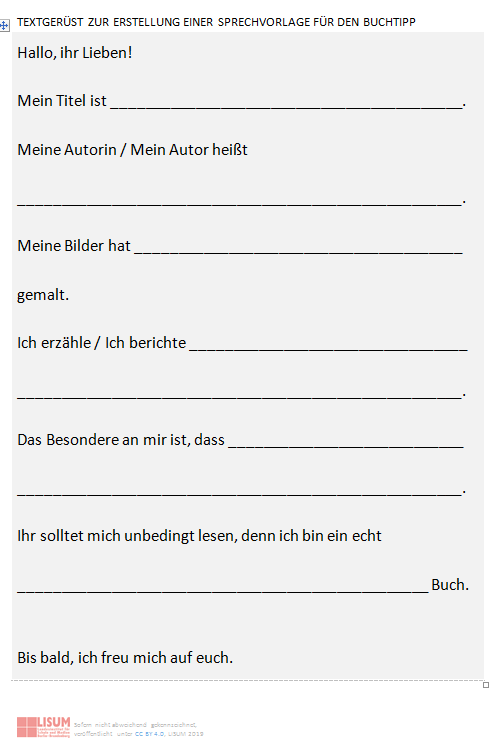 LISUM 12.03.2020 | CC BY-SA | Cornelia Brückner & Irene Hoppe
Präsentieren des Buchtipps
Buchtipp eines Mädchens aus der 4. Klasse: https://s.bsbb.eu/8e
LISUM 12.03.2020 | CC BY-SA | Cornelia Brückner & Irene Hoppe
Anschlussgespräch
Leitfrage im Anschlussgespräch: 
Hat es das Buch geschafft, euch als Leser*innen zu gewinnen?

Für die persönliche Bewertung evtl. die Textuhr nutzen:
https://bildungsserver.berlin-brandenburg.de/fileadmin/bbb/themen/sprachbildung/Lesecurriculum/Leseprozesse/konzepte_usw/textuhr_kv.pdf
LISUM 12.03.2020 | CC BY-SA | Cornelia Brückner & Irene Hoppe
Empfehlung
Empfehlenswert ist, dass die Schüler*innen nicht alle gleichzeitig, sondern verteilt über ein Schul(halb)jahr ihren sprechenden individuellen Buchtipp erstellen und z. B. im Rahmen eines Rituals (z. B. „Das Buch der Woche“) Gelegenheit bekommen, ihr Buch vorzustellen.
Die Buchtipps können z. B. einer größeren Öffentlichkeit auf der Schul-Homepage präsentiert werden oder im Rahmen einer Bücher-Show bei einem Eltern-Kind-Fest.
LISUM 12.03.2020 | CC BY-SA | Cornelia Brückner & Irene Hoppe
Weitere Überlegungen
Gedanken zur Übertragung in ein digitales Format
Vorteile/Änderungen/organisatorische und technische Voraussetzungen
Anwendungsszenarien und Transfer (in andere Fächer bzw. Jahrgangsstufen)
LISUM 12.03.2020 | CC BY-SA | Cornelia Brückner & Irene Hoppe
Welche Kompetenzen und (Grund)fähigkeiten für das digitale Zeitalter werden durch dieses Unterrichtsszenario gefördert?
LISUM 12.03.2020 | CC BY-SA | Cornelia Brückner & Irene Hoppe
Kompetenzen und (Grund)fähigkeitenfür das digitale Zeitalter
LISUM 12.03.2020 | CC BY-SA | Cornelia Brückner & Irene Hoppe
Fachliche Kompetenzen und (Grund)fähigkeiten
LISUM 12.03.2020 | CC BY-SA | Cornelia Brückner & Irene Hoppe
Außerdem
Urheberrechte, Datenschutz
Persönlichkeitsrechte
Reflexion der eigenen Mediennutzung
LISUM 12.03.2020 | CC BY-SA | Cornelia Brückner & Irene Hoppe
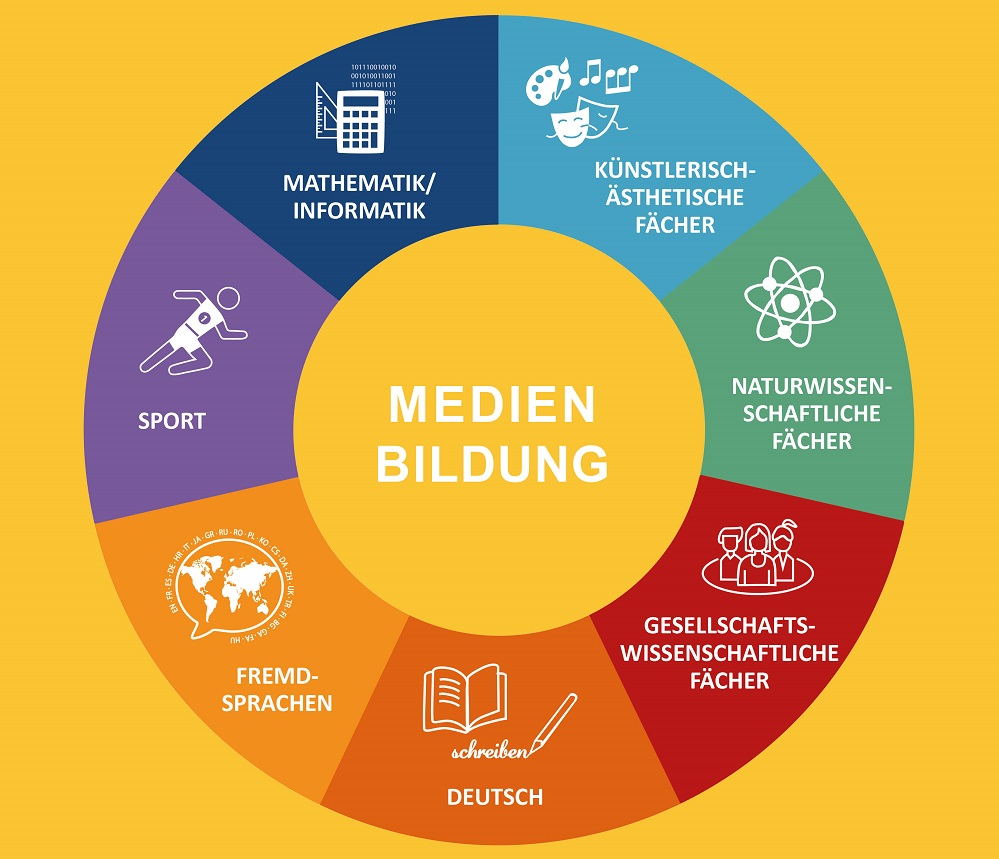 Vielen Dank für Ihre Aufmerksamkeit und Mitarbeit!